На роботу потрібен ДОРОЖНІЙ РОБІТНИК !!!
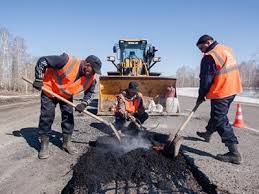 За детальною інформацією звертайтесь до Іваничівської районної філії Волинського обласного центру зайнятості за адресою: смт. Іваничі,вул. Львівська, 7а☎️ +38(03372) 2-16-42, 2-15-89
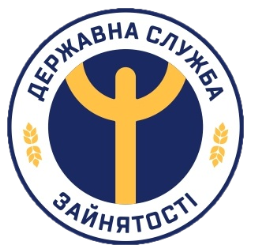